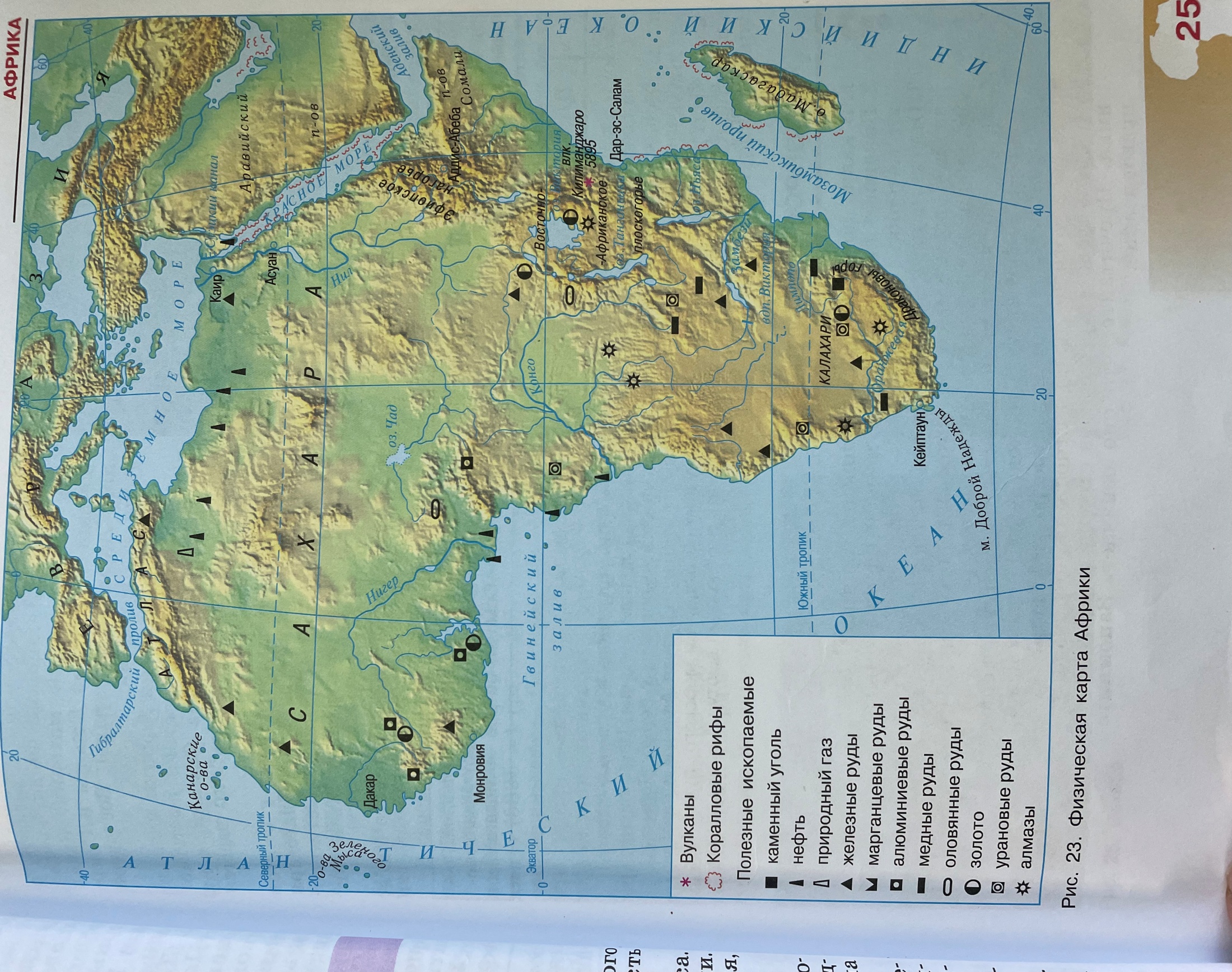 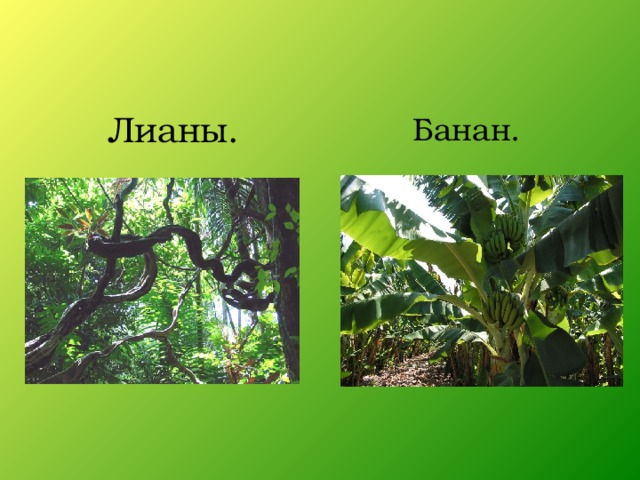 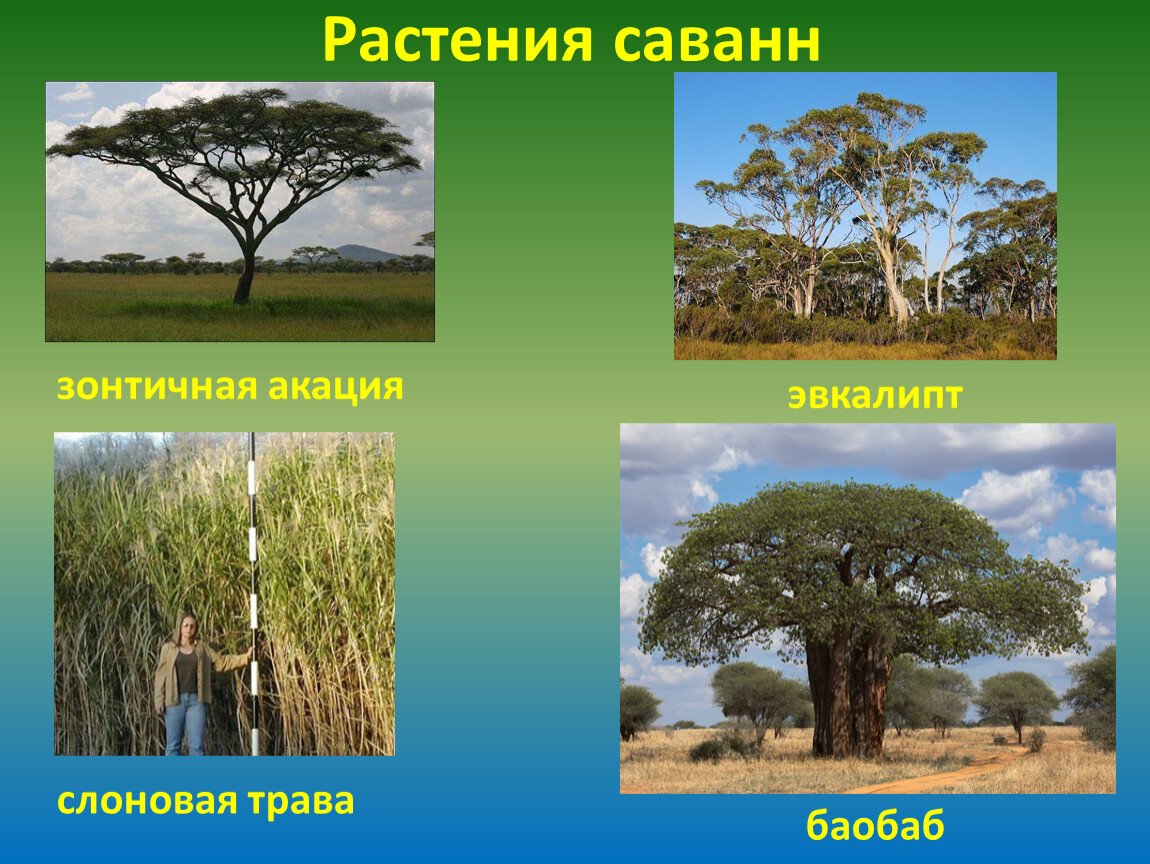 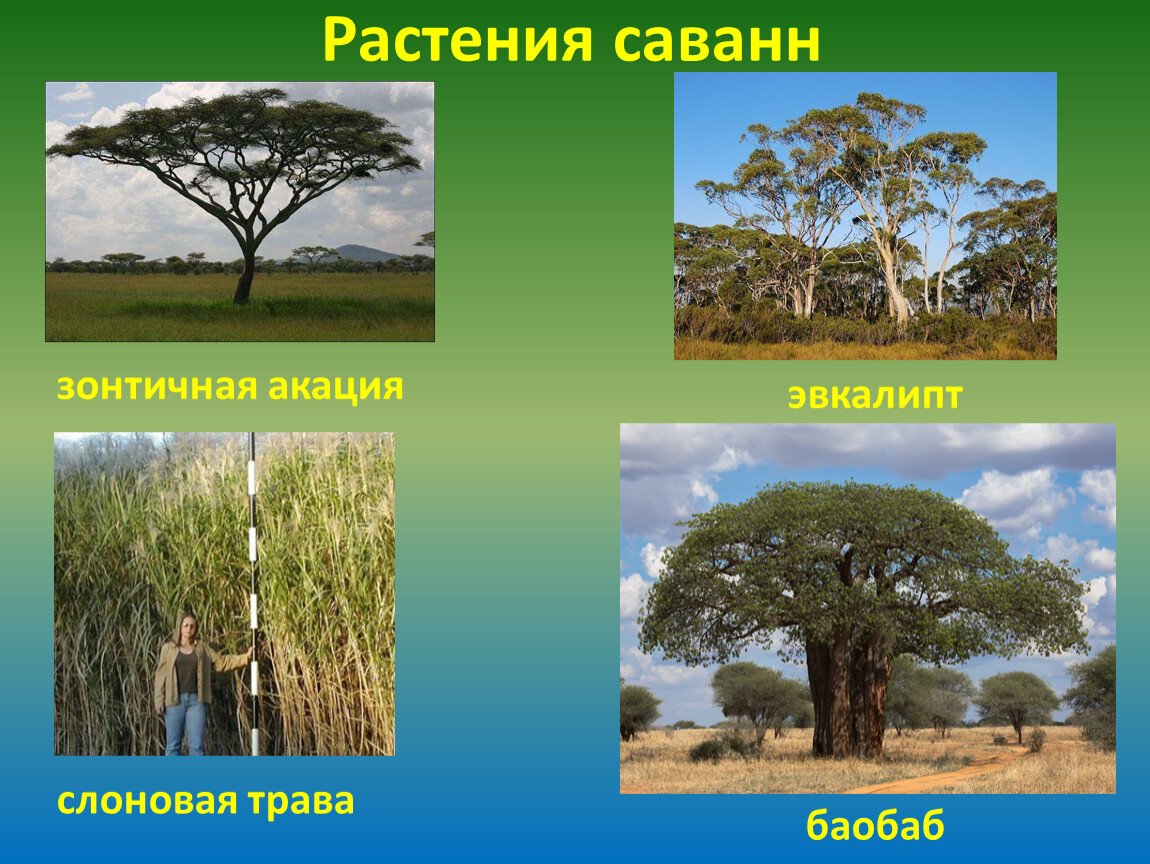 ЗОНТИЧНАЯ АКАЦИЯ
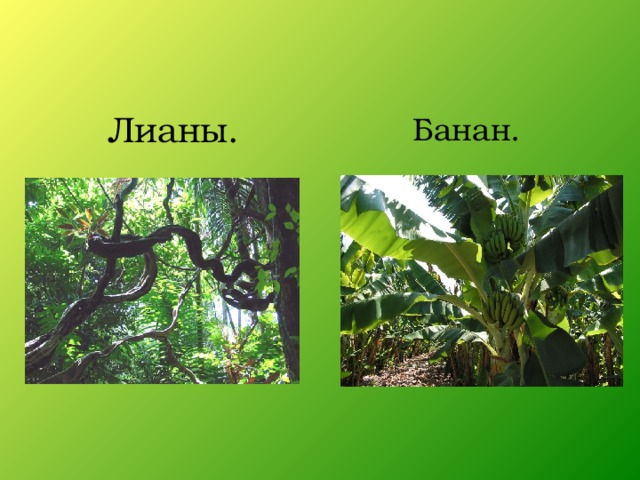 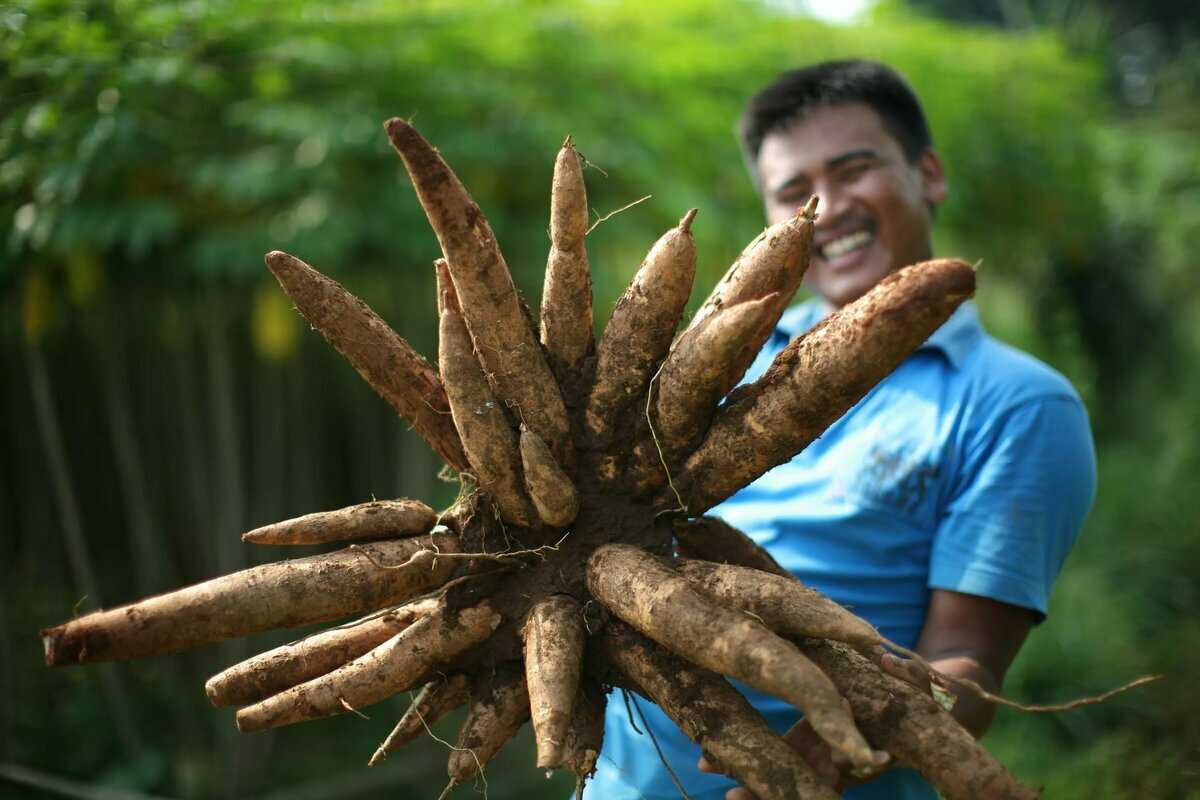 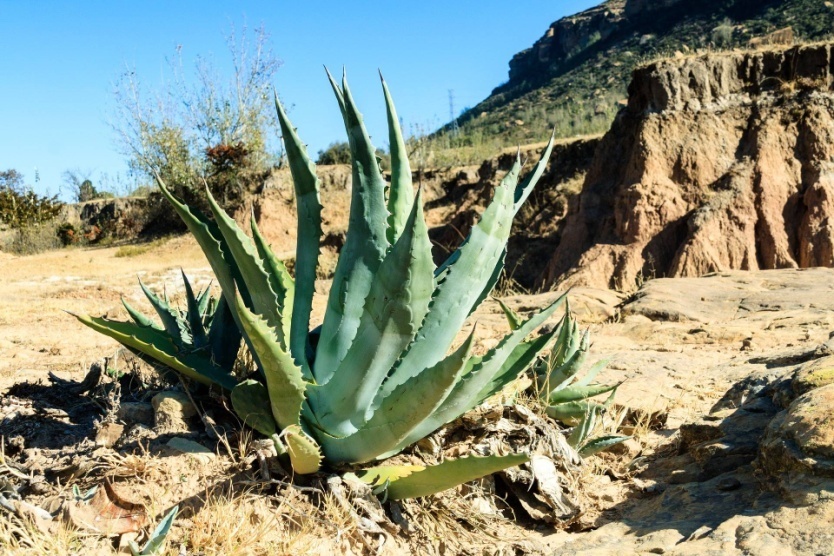 СЛОНОВАЯ ТРАВА
БАОБАБ
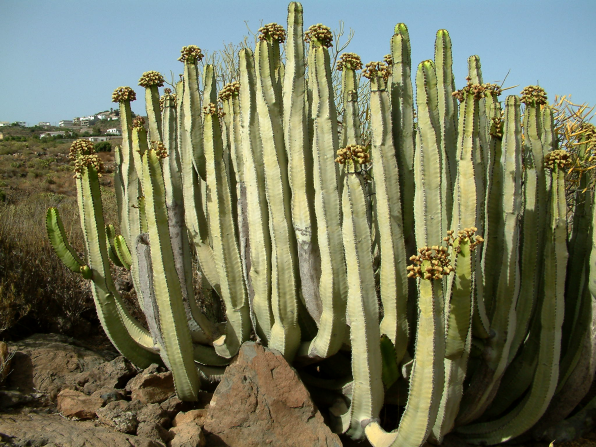 алоэ
маниока
МОЛОЧАЙ
молочай
МАНИОНИКА
АЛОЭ
АФРИКАНСКИЙ СЛОН
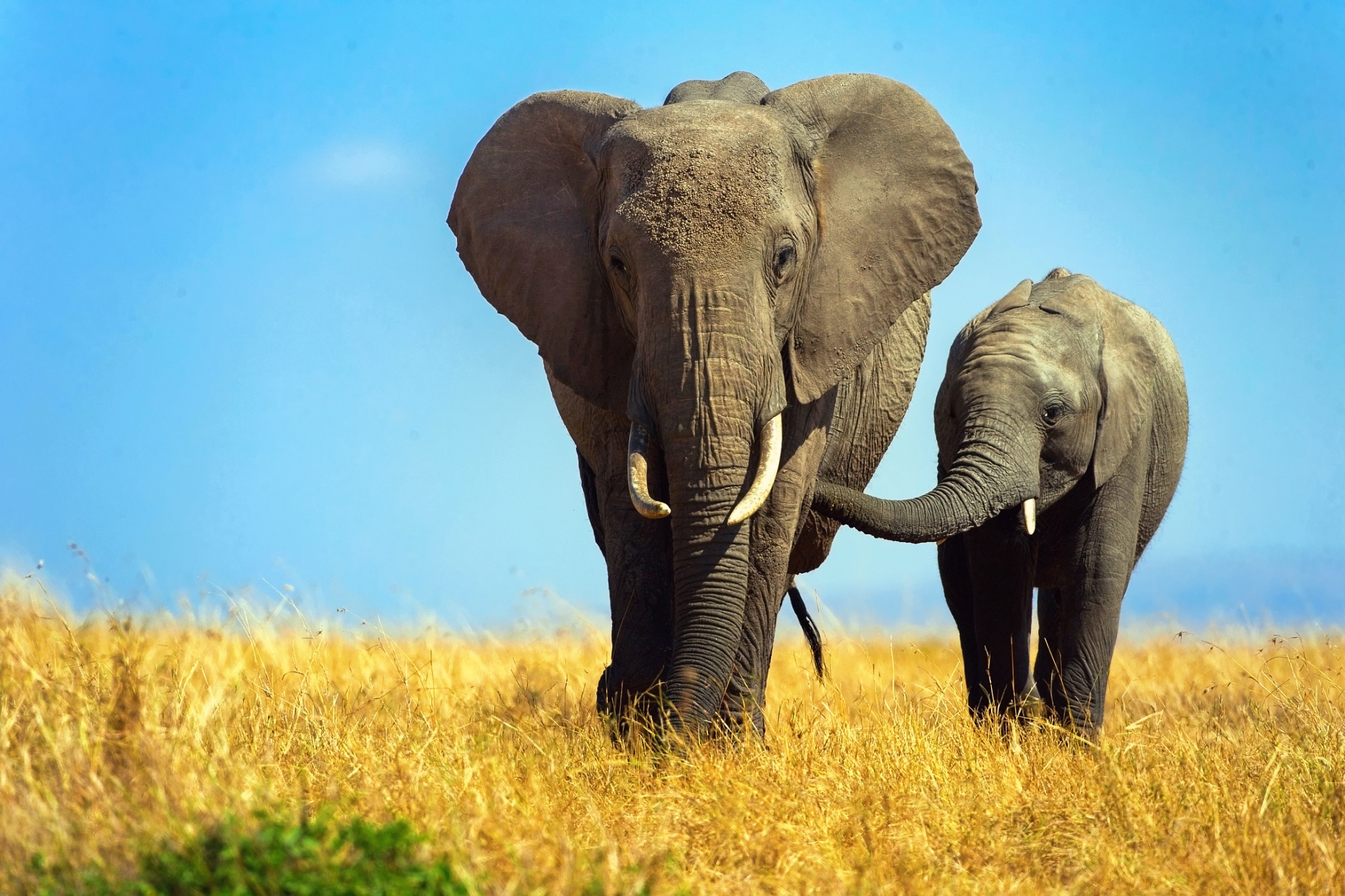 ЖИРАФ
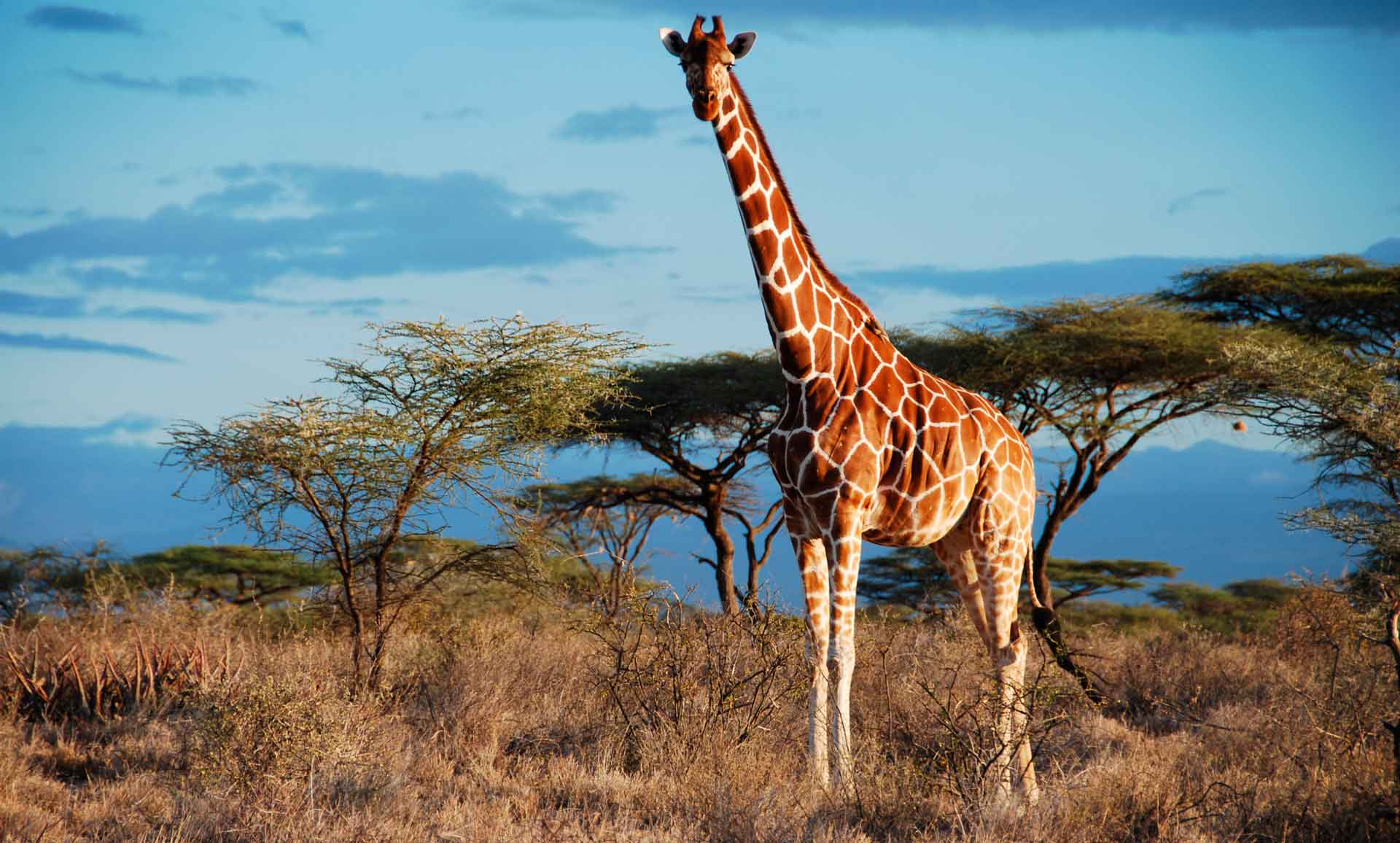 АНТИЛОПЫ АФРИКИ
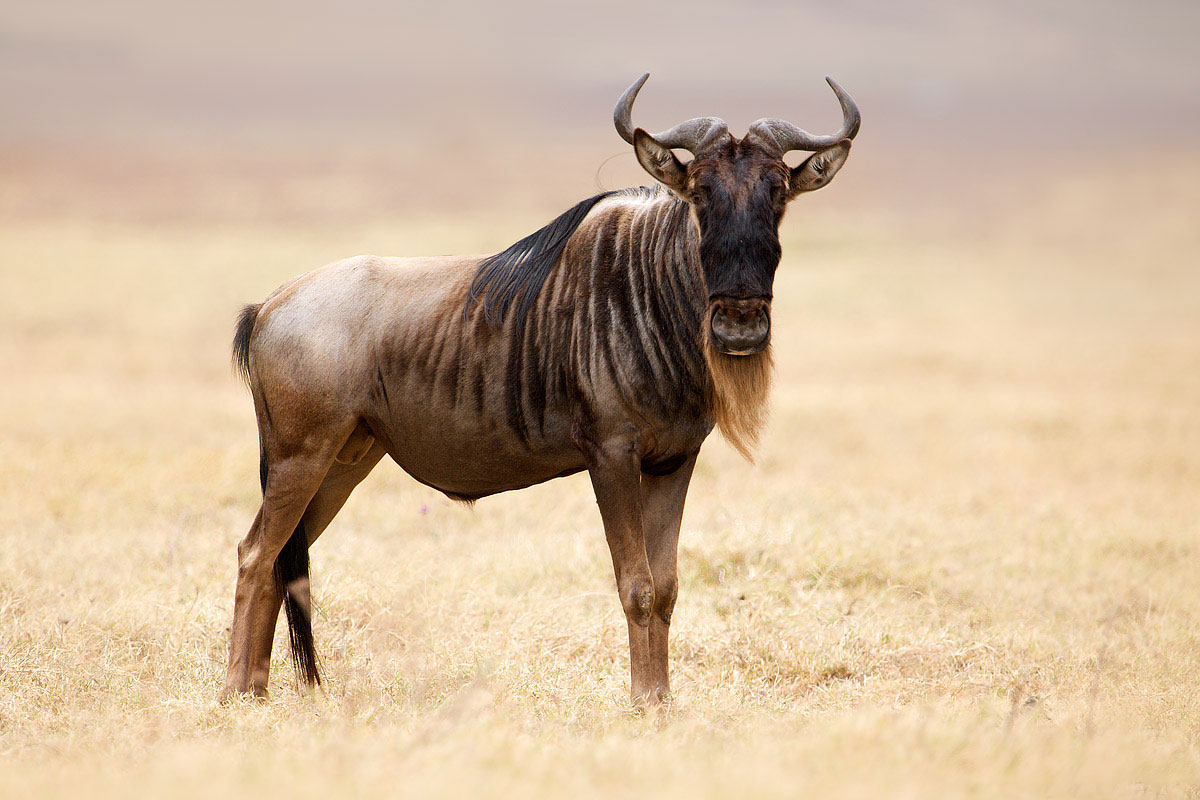 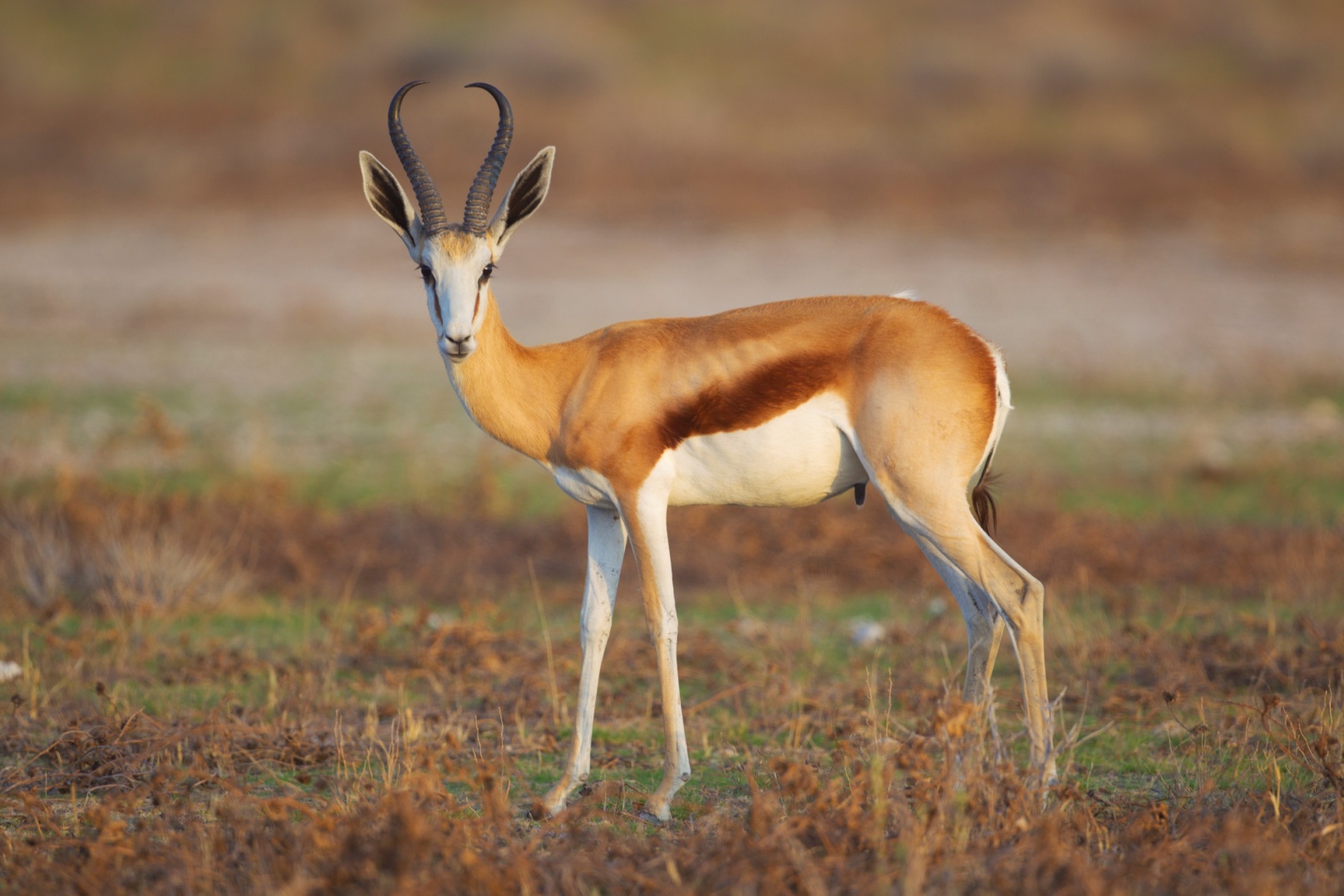 ГАЗЕЛЬ
ГНУ
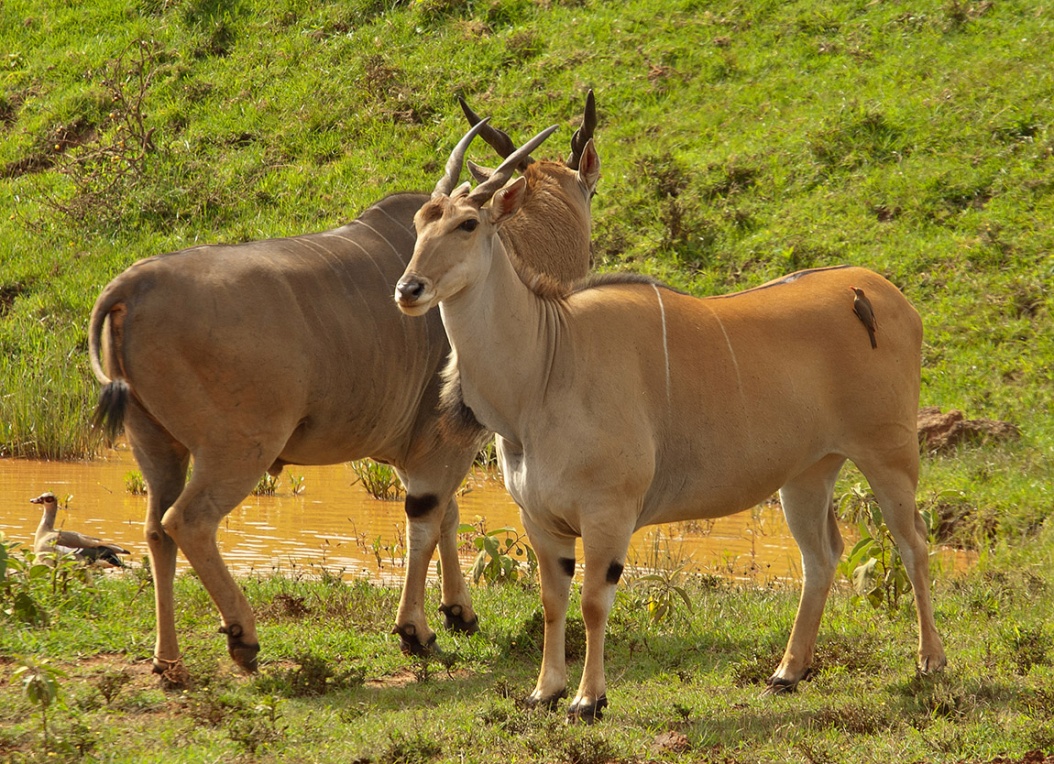 КАННА
ЗЕБРА
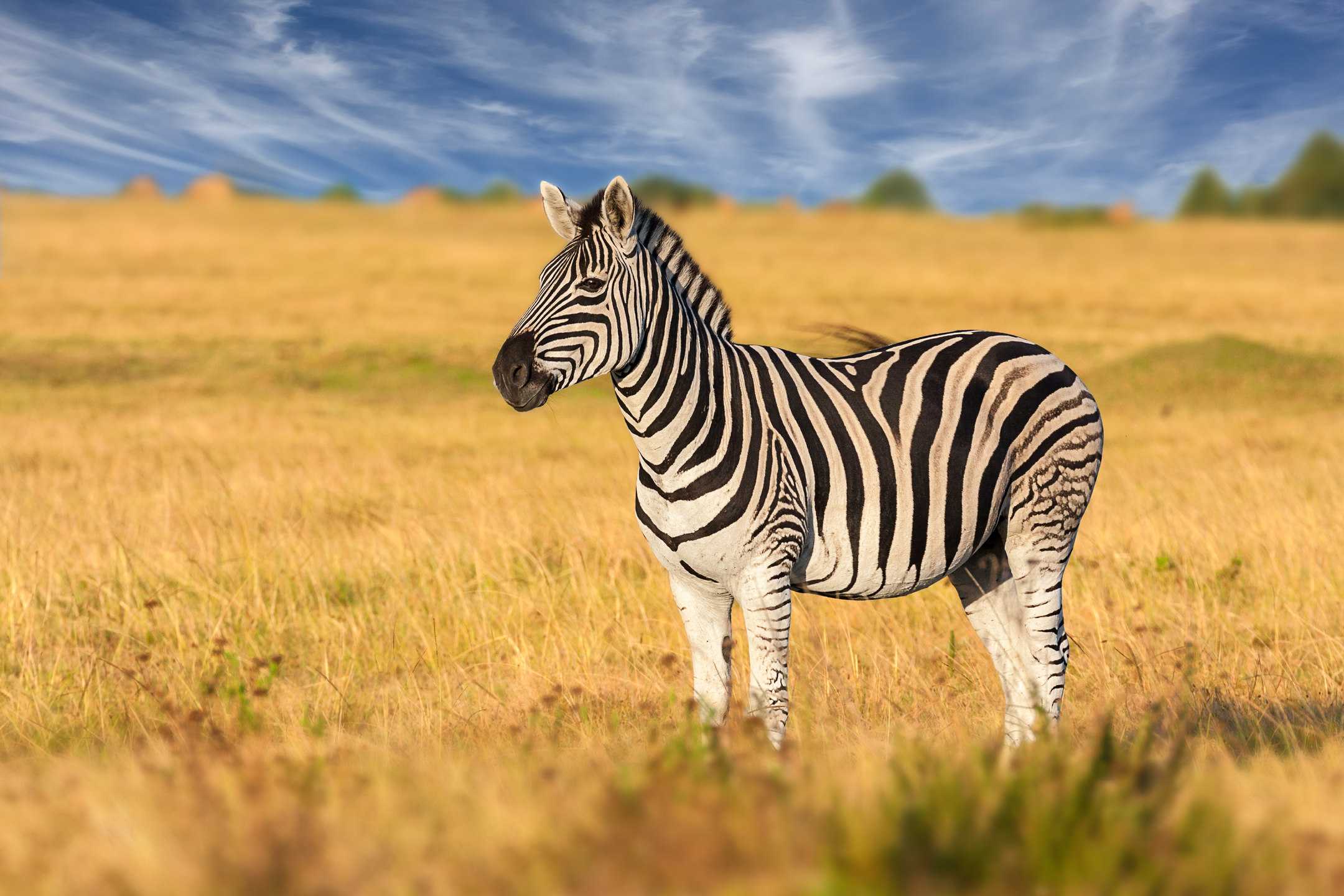 ЛЕВ
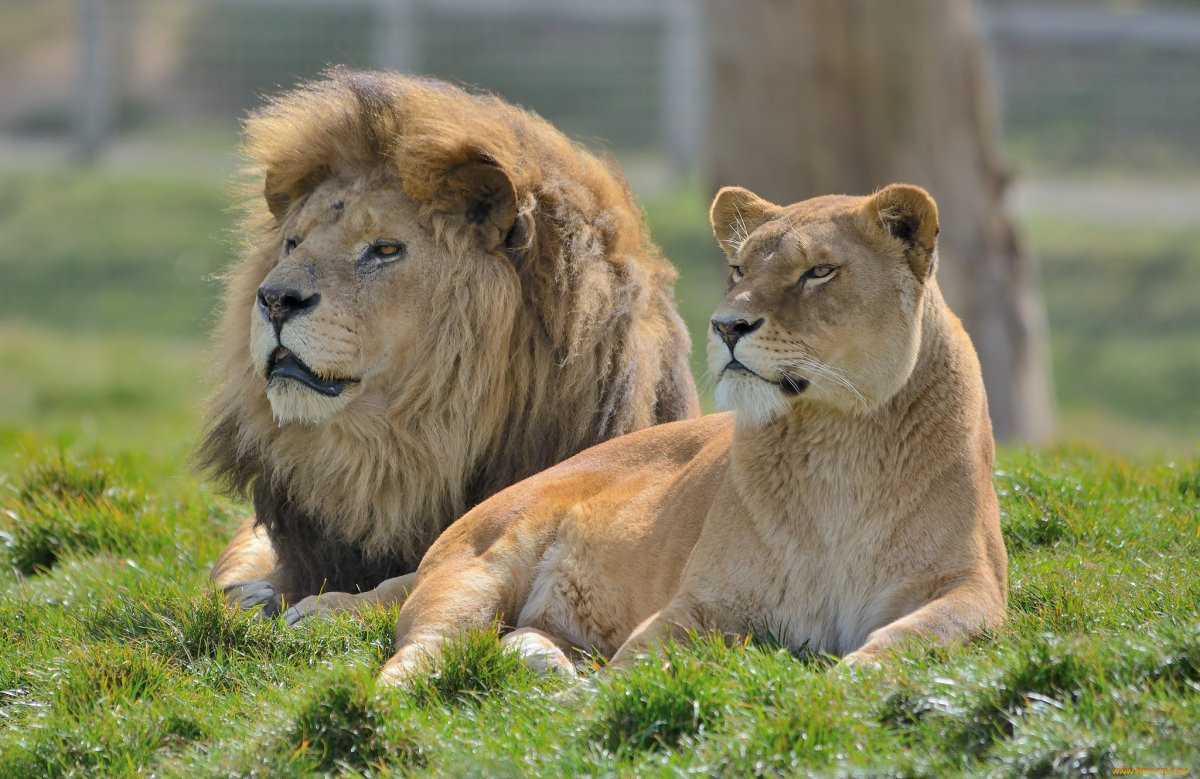 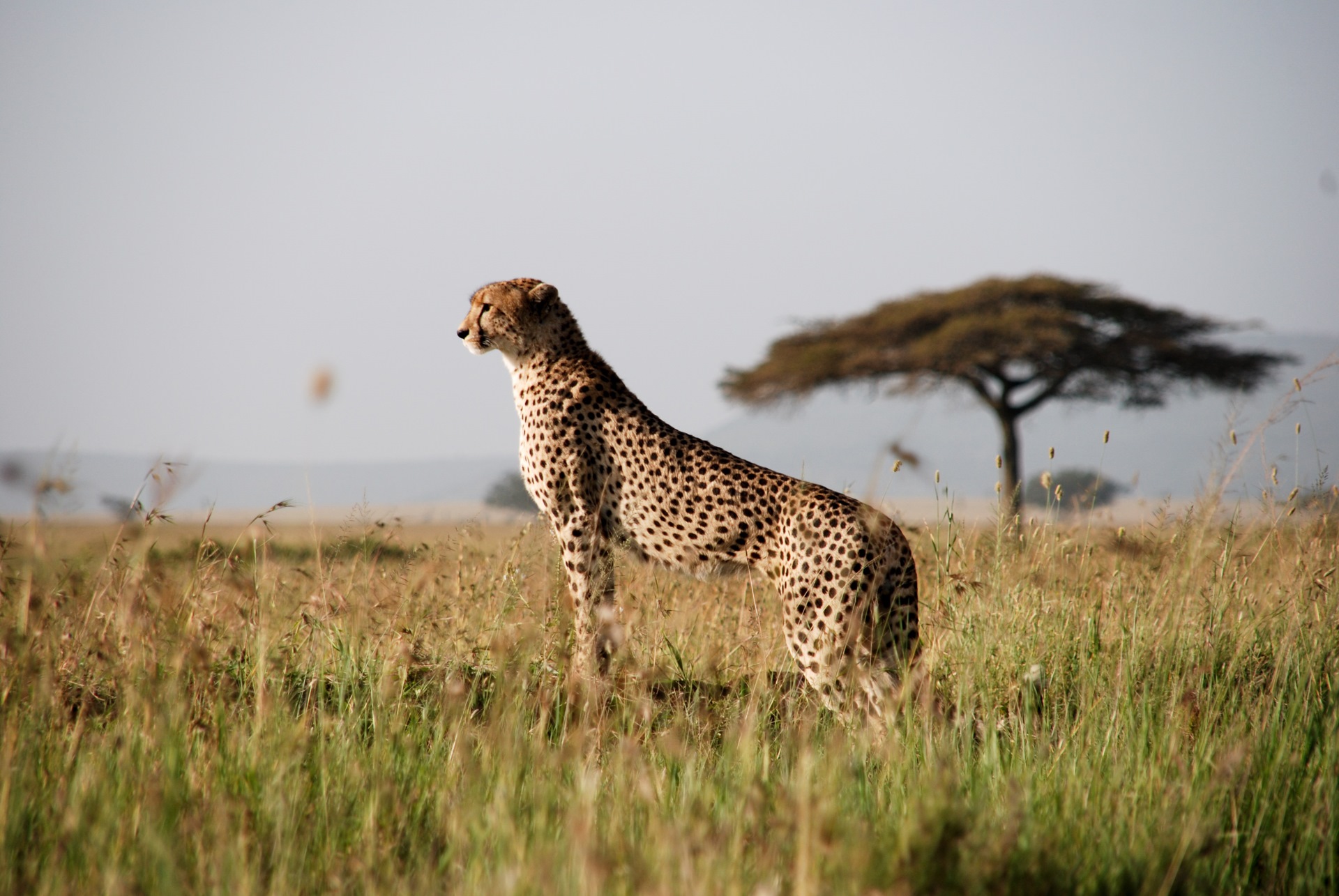 ГЕПАРД
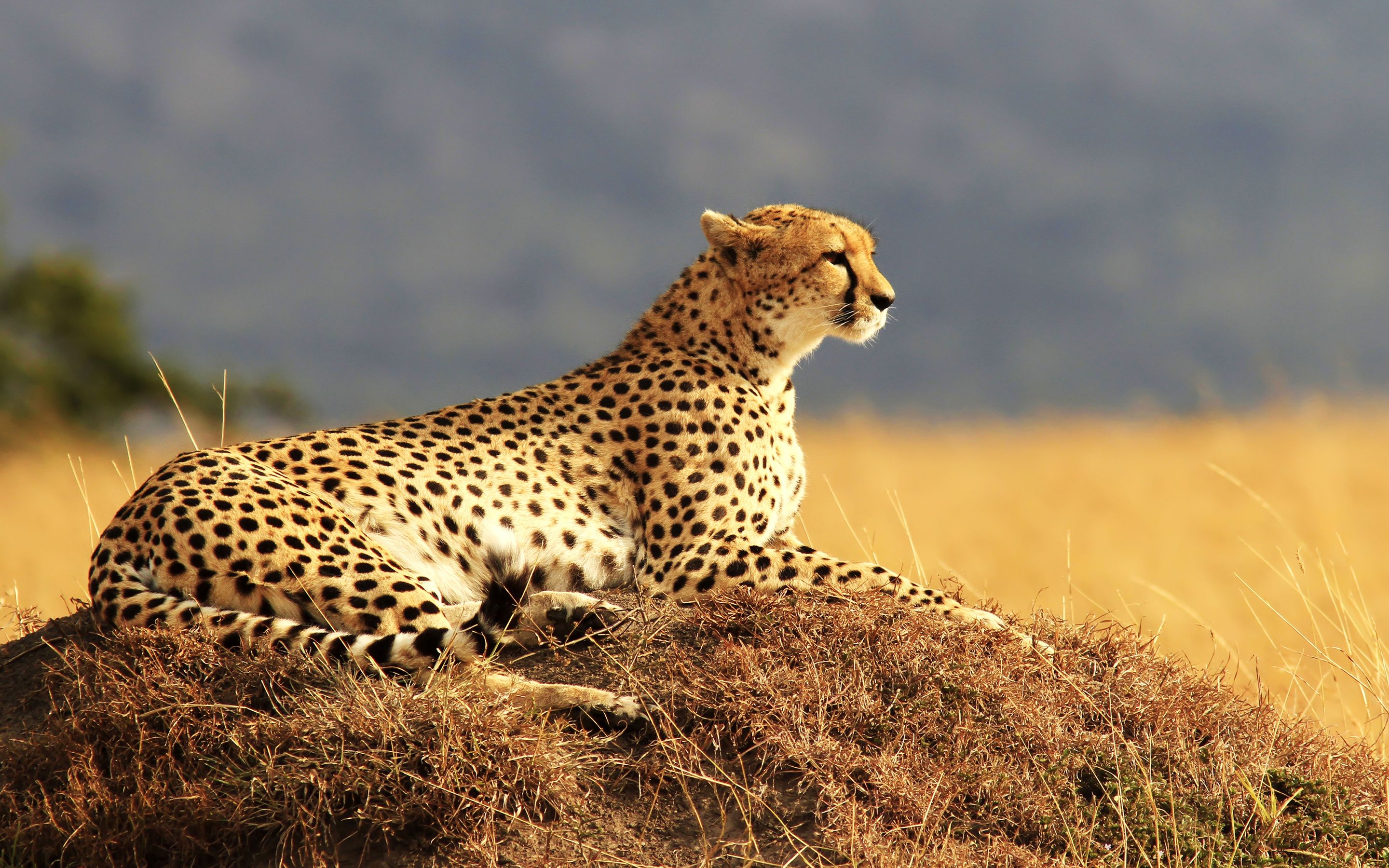 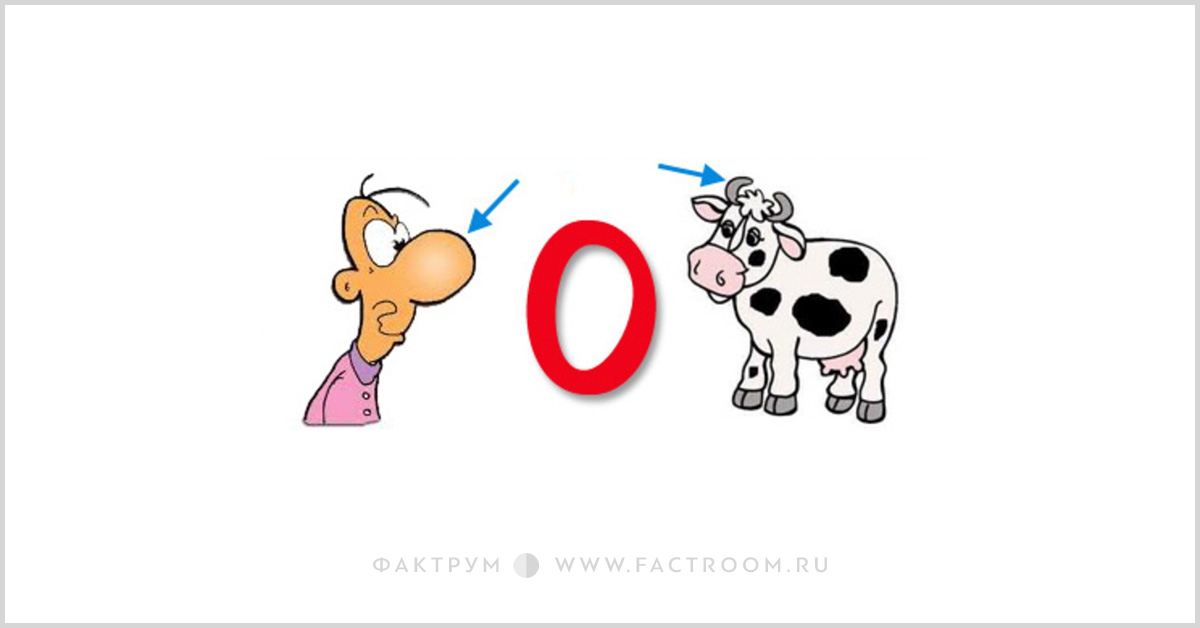 НОСОРОГ
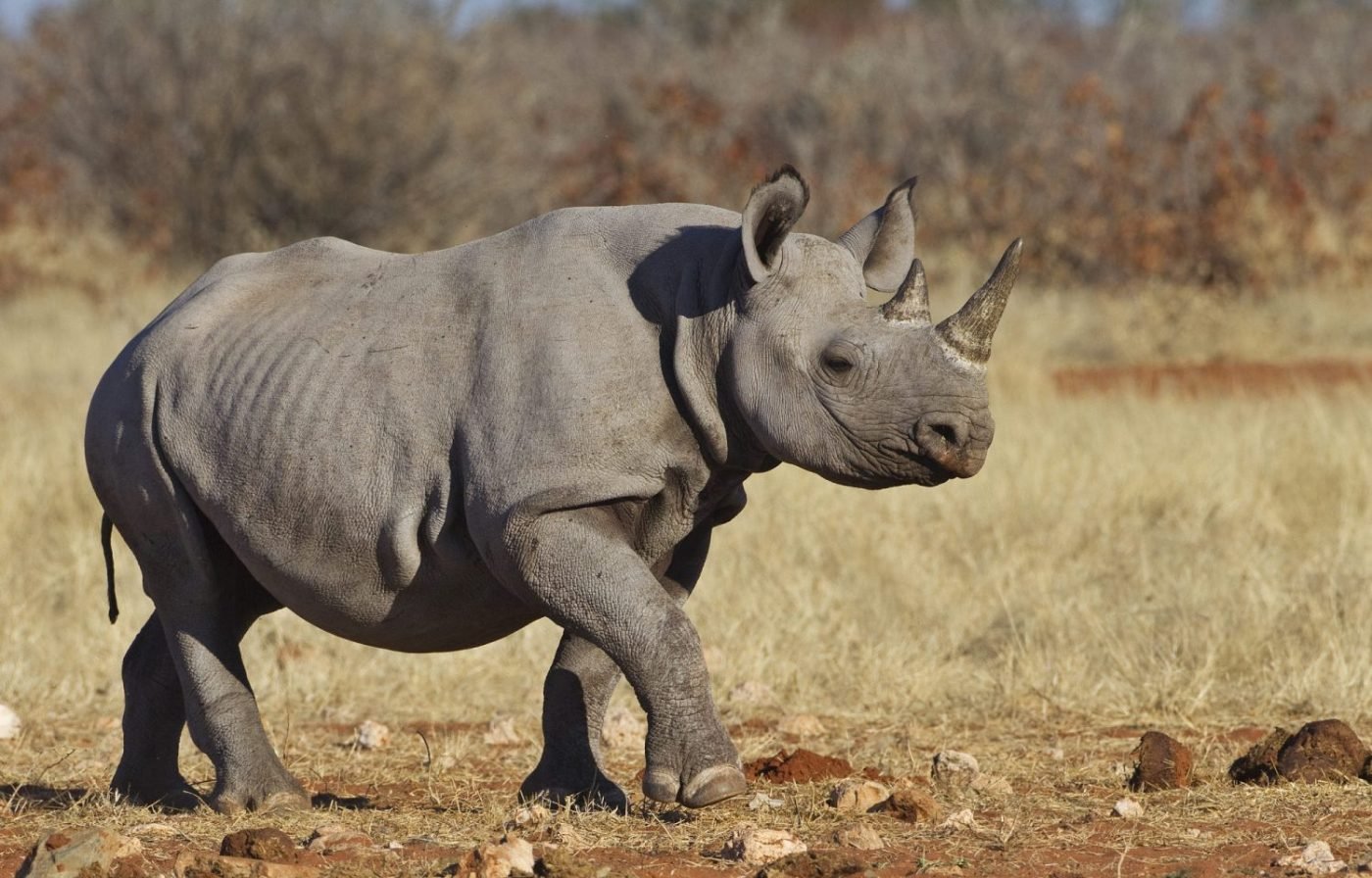 АФРИКАНСКИЙ СТРАУС
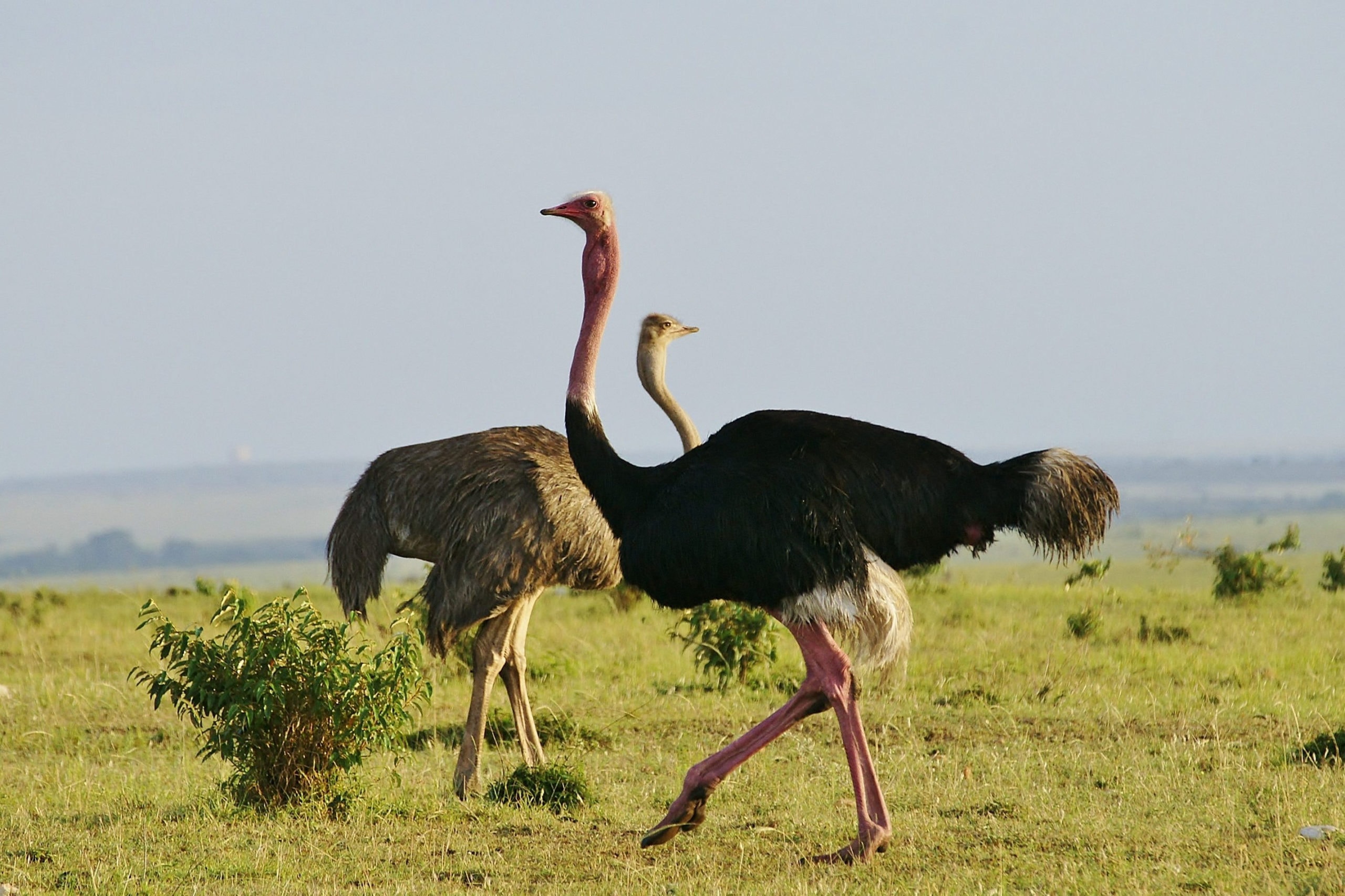 МАРАБУ
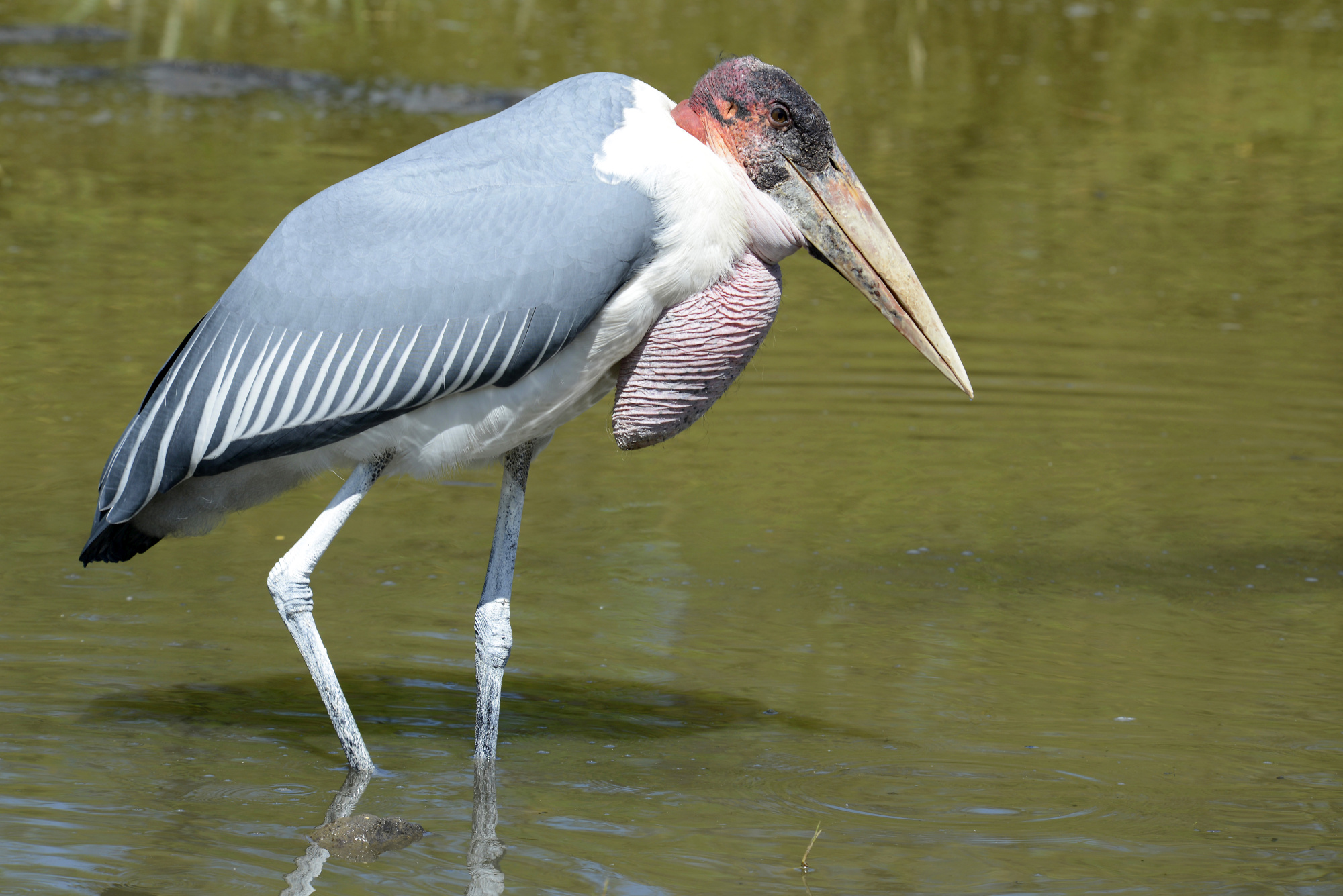 Птица  секретарь
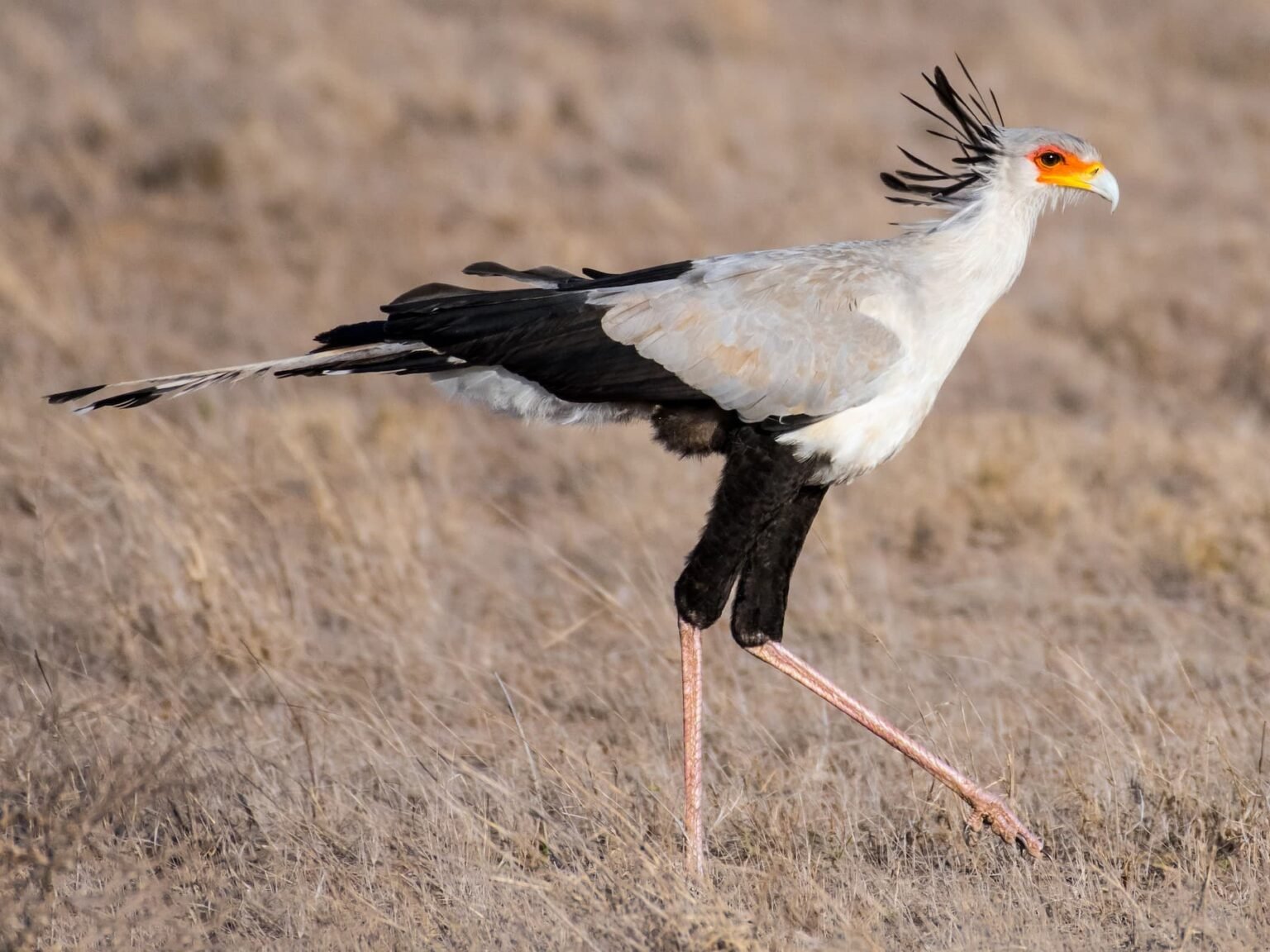 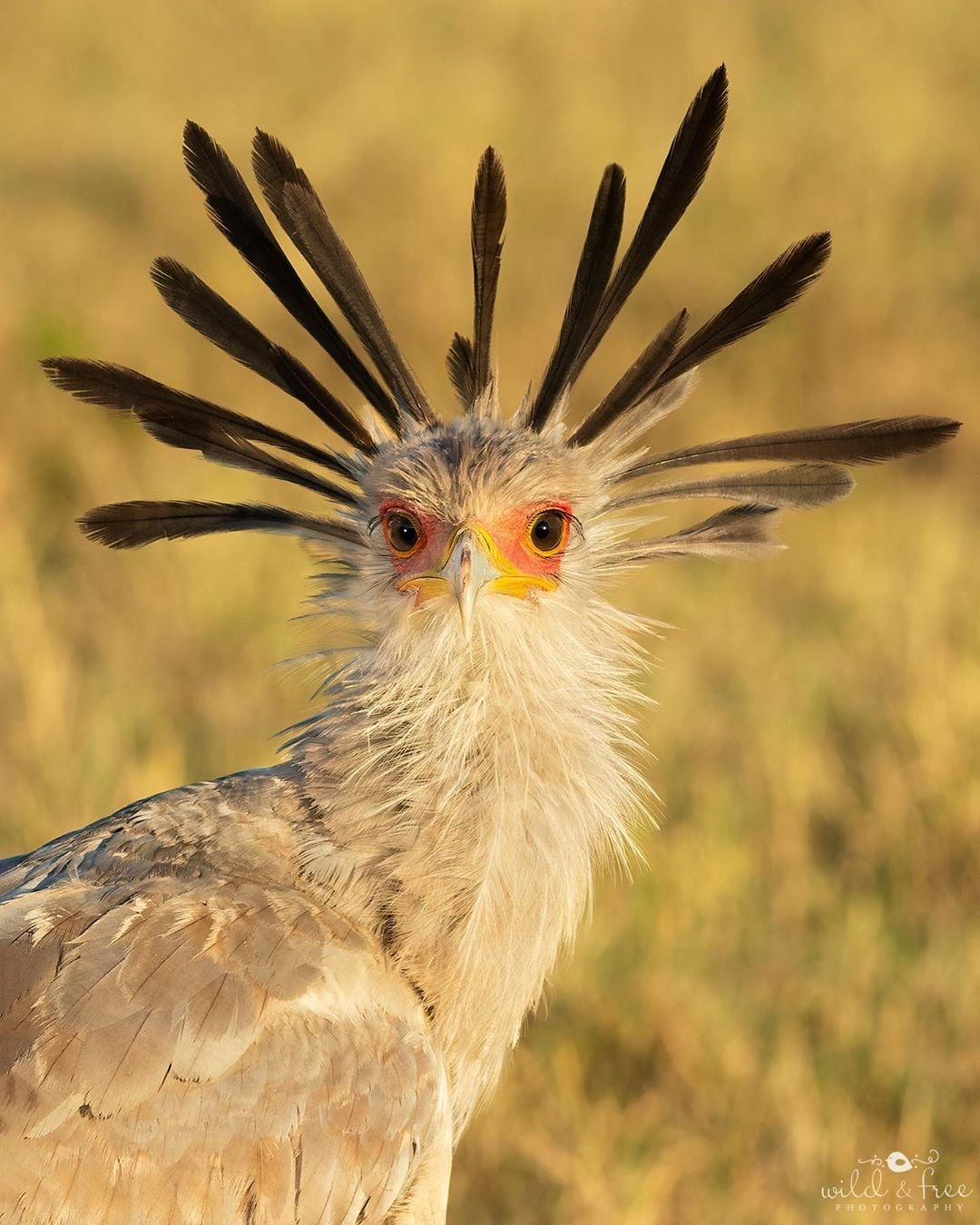 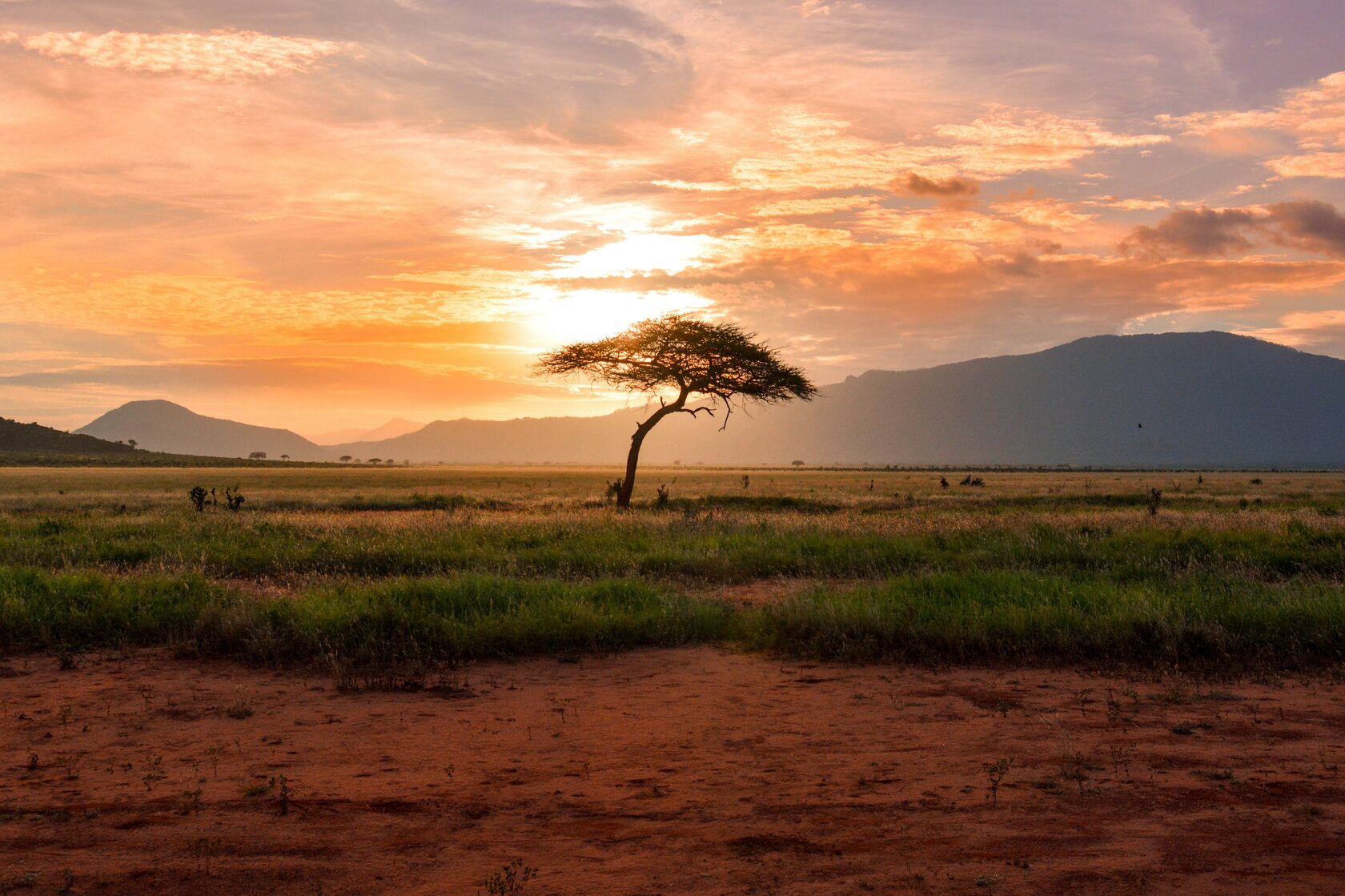 Гепард
Носорог
Верблюд
Обезьяны
Крокодил
Кенгуру
ТигрСлонЗебраСтраусБегемотПтица – секретарь
Бородавочник